소재수치해석 hw9
신소재공학과 20100107 송수범
1
Code
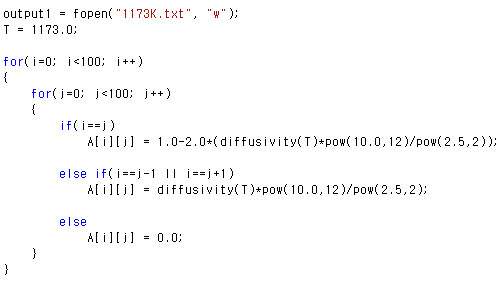 Matrix A 계산
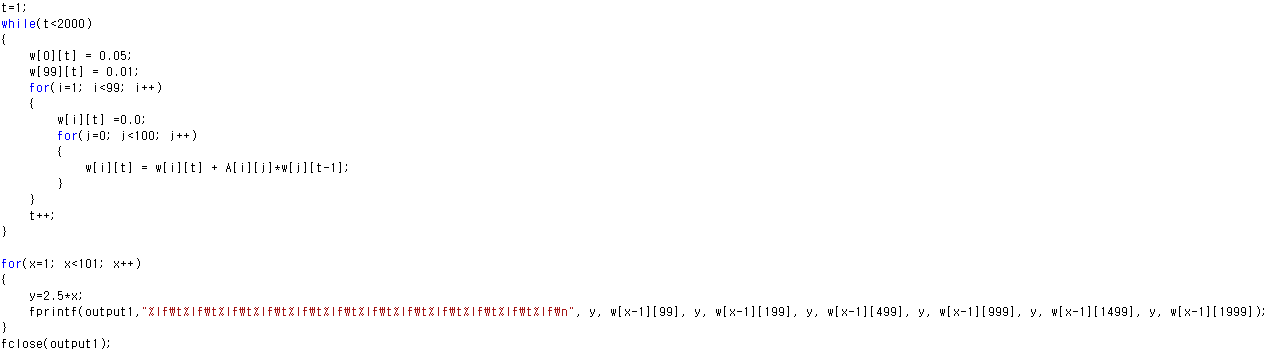 W 계산 및 출력
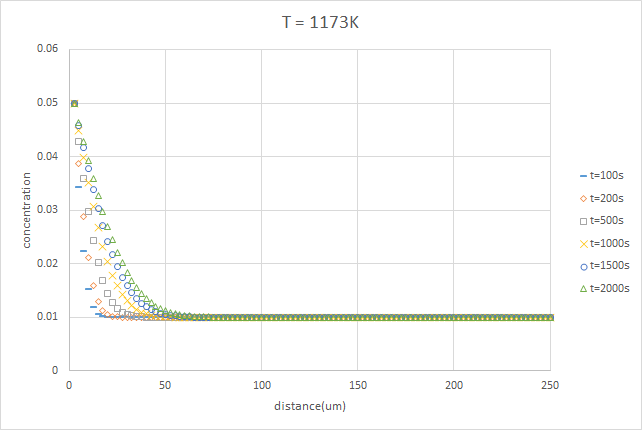 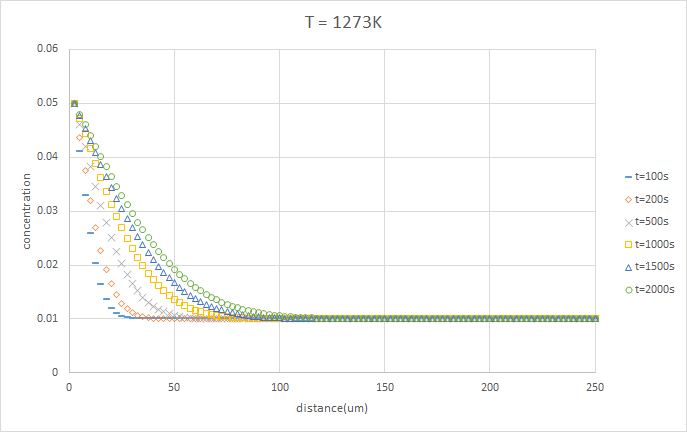 2
결과1
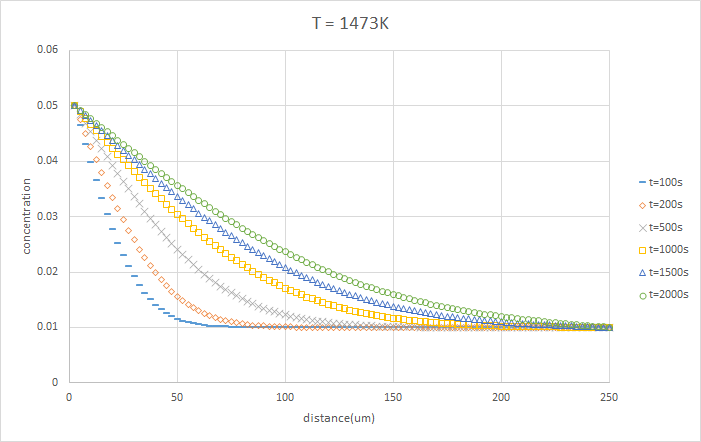 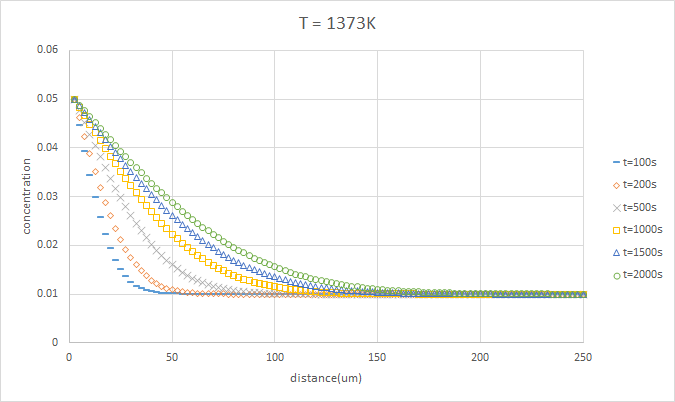 3
문제 a
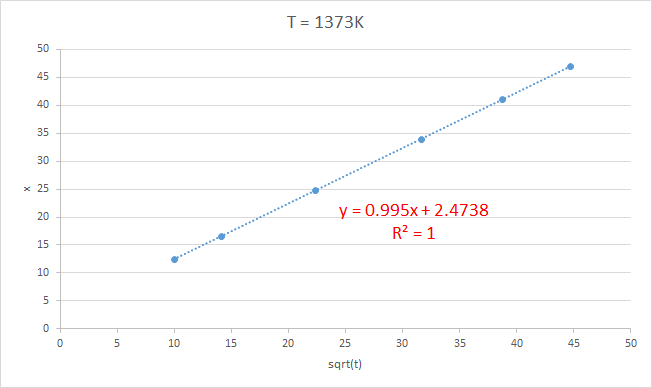 3
문제 b
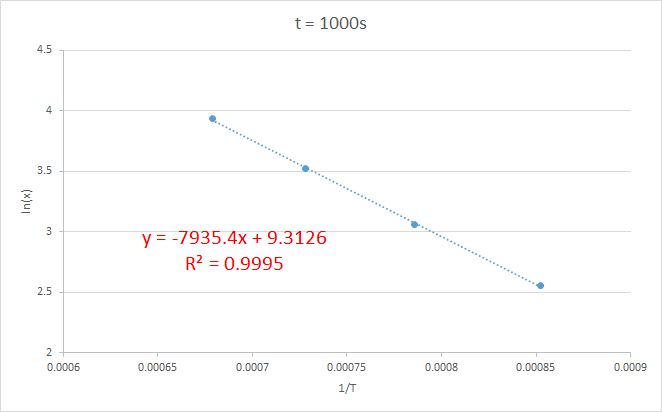 3
문제 c
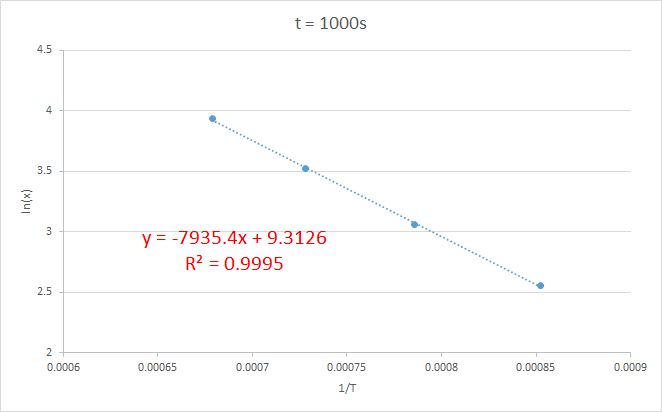 실재 값: 147723J
오차율 : 10.67%